Структура та розміщення тваринництва. Зональна спеціалізація сільського господарства України. Гірські та приміські сільськогосподарські райони
Бартош Є.М.
Зміна поголів'я основних видів свійських тварин в Україні
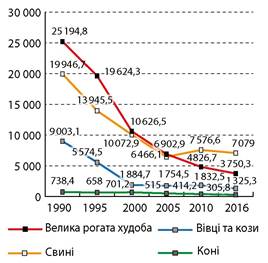 Яке поголів'я скоротилося найбільше? Спробуйте пояснити чому!
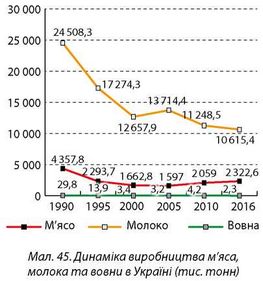 Який вид продукції скоротився найбільше? 
Поясніть чому!

Напрямки скотарства
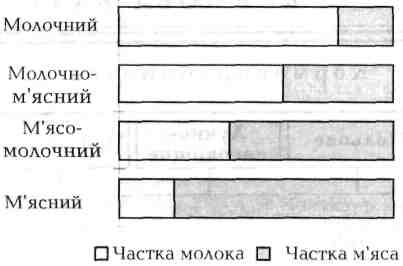 Виробництво основної продукції тваринництва на одну робу в Україні
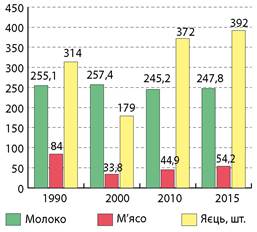 Показники споживання яєць – зростають, молока – стабільні, м'яса – значно скоротилися, але поступово відновлюються! Поясніть причини різниці!
У чому секрет успіхів  птахівництва?
Чому така велика частка прісноводної і низька морської та океанічної?
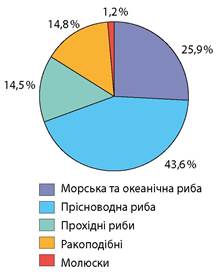 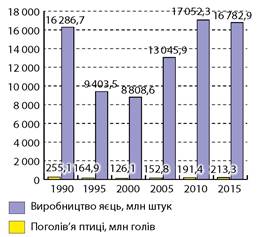 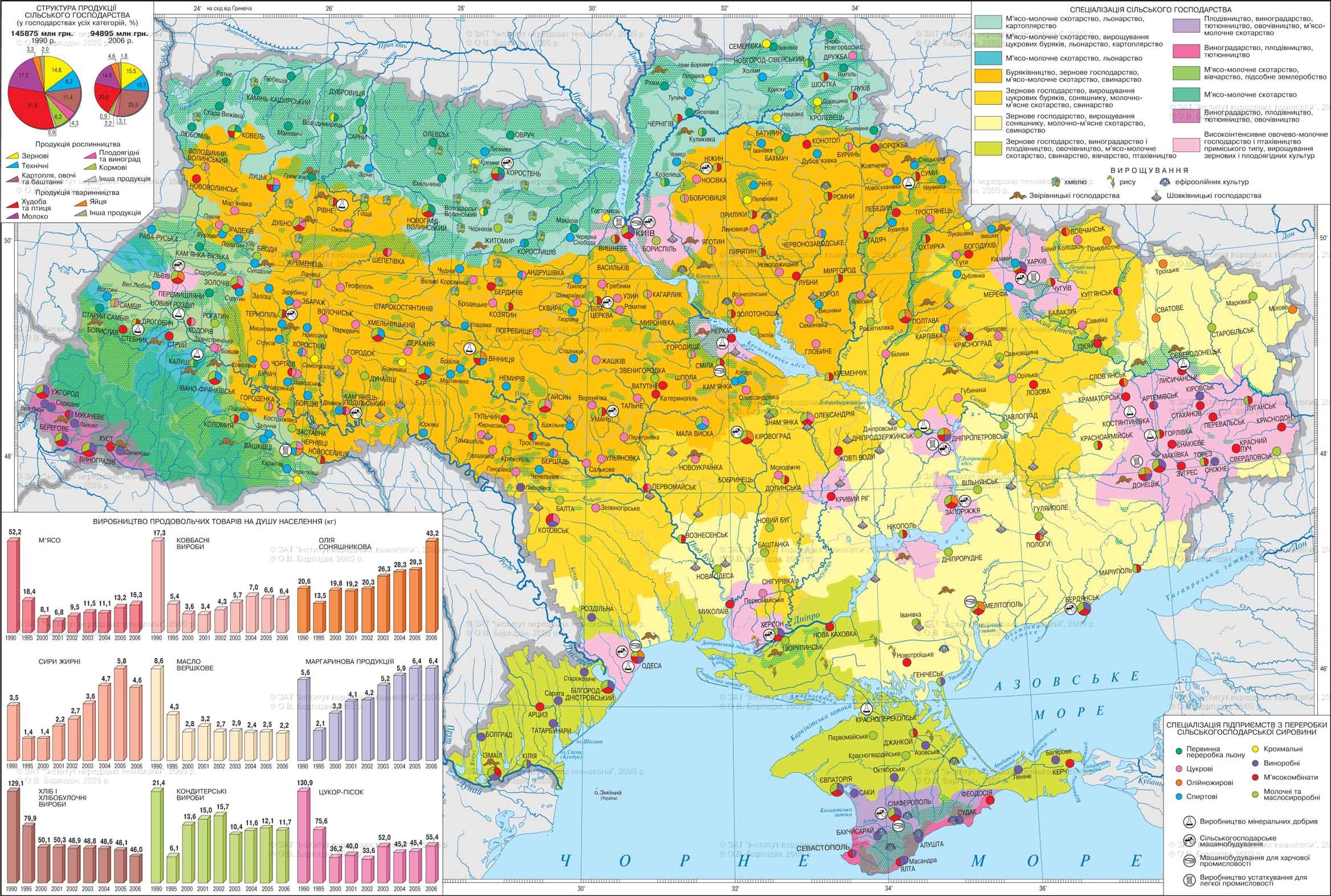 Запишіть до зошита з цієї легенди до карти попереднього слайду спеціалізацію сільськогосподарських зон або своєї карти атласу
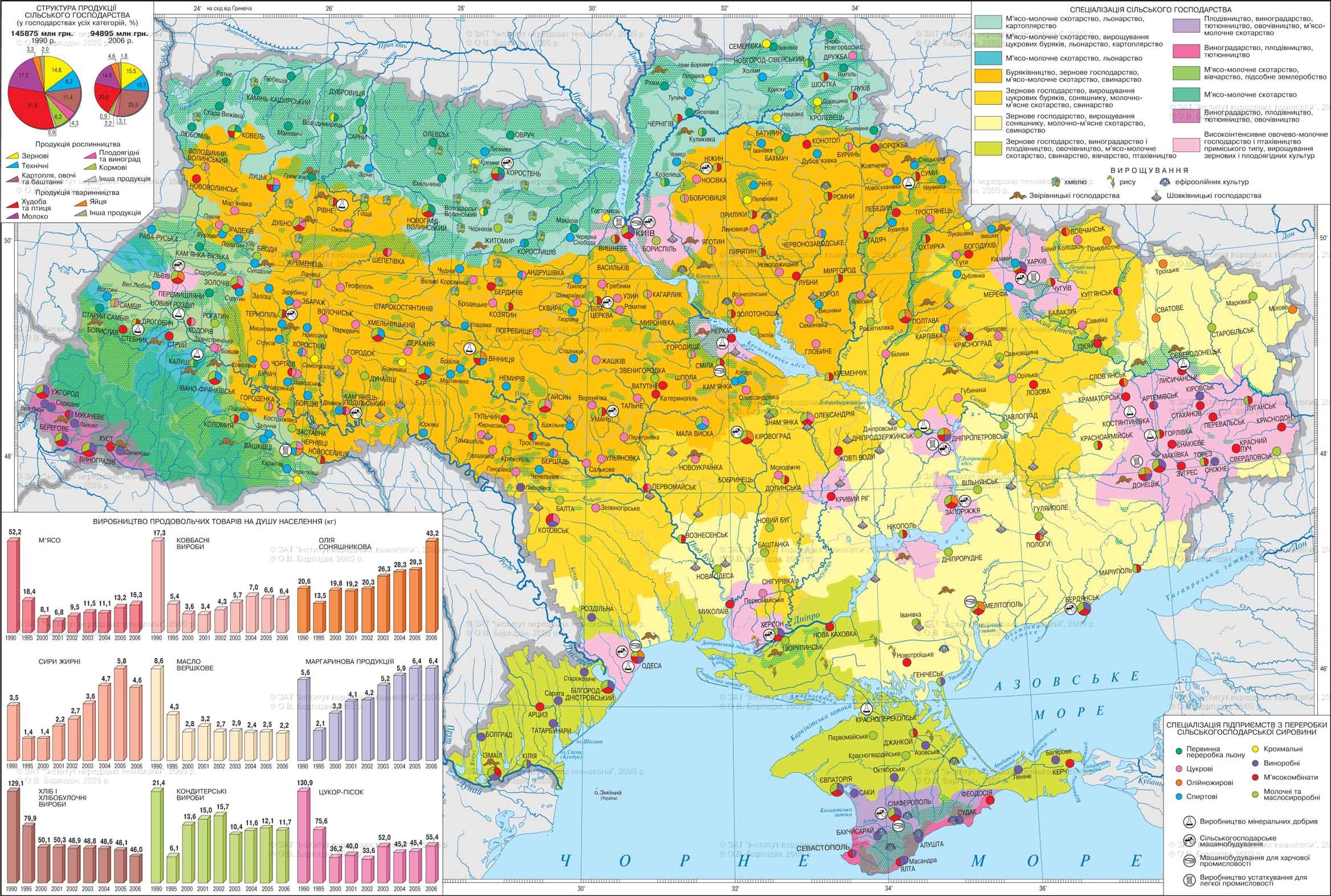 Альтернативна карта, але тоді зручніший запис до таблиці с. 84
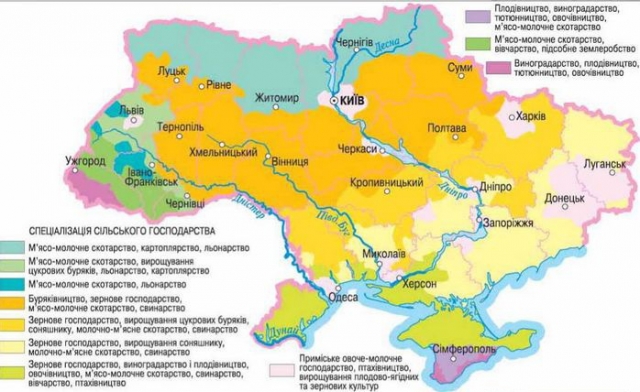 Домашнє завдання:
Опрацювати § 13, вивчити структуру тваринництва та спеціалізацію сільськогосподарських зон України.